Maine DOE / DHHS Guidance on Children in Foster Care
Janette Kirk, ESEA Director – Title I, Maine DOE
Bobbi Johnson, Associate Director of Child Welfare Services, DHHS
February 14, 2017
11:00 am – 12:30 pm
Slides adapted from NAEHCY June 2016 Presentation
Housekeeping : Using the Questions Pane
We’ll only be taking written questions and comments via the questions pane. We will either respond by typing a message in the questions pane or we will answer your questions during the questions and answer section.
Where to find the documents
Effective Dates Letter
http://www2.ed.gov/policy/elsec/leg/essa/edhhseffectivedatesdcl.pdf 

Non-regulatory Guidance
http://www2.ed.gov/policy/elsec/leg/essa/edhhsfostercarenonregulatorguide.pdf
http://www2.ed.gov/policy/elsec/leg/essa/edhhsfostercaredcl.pdf
ESSA: Statutory Context for the Guidance
ESSA included significant amendments to Title I, Part A designed to provide school stability and immediate enrollment to children in foster care.
Implementation of these provisions is not part of the McKinney-Vento Act and does not fall under the McKinney-Vento Coordinator’s responsibility.
 ESSA also amended the McKinney-Vento Act to removed children and youth “awaiting foster care placement” from the definition of homeless.
Effective December 10, 2016 in all but 3 states (AR, DE, NV).
ESSA Title I, Part A Amendments on Foster Care – State Title I Plans
State Title I Plans must describe the steps the SEA will take to ensure collaboration with the State child welfare agency to ensure the educational stability of children in foster care, including assurances that:
Foster youth remain in their school of origin, unless a determination is made that it is not in their best interest.
When a determination is made that it is not in the best interest to remain in the school of origin, the child must be immediately enrolled in a new school.
State Title I plans (cont.)
The SEA designates a point of contact for child welfare agencies, who will oversee implementation of the SEA responsibilities.
The SEA point of contact may not be the same person as the McKinney-Vento State Coordinator.
Title I, Part A Amendments on Foster Care – Local Title I Plans
Local Title I plans must contain an assurance that the School District will collaborate with the state or local child welfare agency to:
Designate a point of contact if the corresponding child welfare agency notifies the School District, in writing, that it has designated a point of contact for the School District.
The statute does not specify whether the McKinney-Vento liaison can be the point of contact, but MV requires that liaisons be “able to carry out” the duties described in the law.
Local Title I Plans (cont.)
Within one year of enactment, develop and implement procedures for how transportation to maintain foster youth in their schools of origin, when in their best interest, will be provided, arranged and funded, which must:
Ensure that foster youth who need transportation to the school of origin promptly receive it in a cost-effective manner, and in accordance with the child welfare agency’s authority to use child welfare funding available under section 475(4)(A) of Title IV-E of the Social Security Act to provide transportation.
Local Title I Plans (cont.)
Ensure that if there are additional costs incurred in providing transportation to the school of origin, School Districts will provide it if:
They are reimbursed by the child welfare agency;
The School District agrees to pay the costs; or
The School District and the child welfare agency agree to share the costs.
The Guidance and Letters
Are not laws.
Are not legally binding.
Represent ED’s and HHS’s interpretation of the laws.
Are not the same as the regulations published on November 29, 2016.
http://naehcy.org/sites/default/files/ESSARulesAnnounceFINAL.pdf
Effective Dates – Dear Colleague Letters (DCL)
The DCL changes the effective dates of ESSA Title I provisions related to children in foster care.
Under the Consolidated Appropriations Act, those provisions were supposed to take effect for the 2017-18 school year.
ESSA provides an earlier date (December 10, 2016) for the local transportation procedures.
ESSA allows ED some leeway to ensure an “orderly transition.”
ED is using this authority to change the effective dates of foster care provisions, by imposing a condition on every SEA’s Fiscal Year 2016 Title I grant award.
Effective Dates – DCL (cont.)
The DCL makes the following provisions take effect on December 10, 2016:
The requirement that State Title I Plans describe the steps a SEA will take to ensure collaboration with the State child welfare agency to ensure the educational stability of children in foster care, including assurances that those children can remain in their school of origin if in their best interest and be immediately enrolled in a new school when not staying in their school of origin.
The requirement that SEAs designate a foster care point of contact, who shall not be the McKinney-Vento State Coordinator.
Effective Dates – DCL (cont.)
The DCL makes the following provisions take effect on December 10, 2016:
The requirement that School Districts collaborate with child welfare agencies to develop and implement written procedures governing how transportation to maintain children in foster care in their school of origin when in their best interest will be provided, arranged and funded (with School Districts to pay additional costs only if reimbursed by child welfare agencies or if the School District agrees to pay or share costs).
Effective Dates – DCL (cont.)
School Districts should designate foster care points of contact by December 10, 2016 if the corresponding child welfare agency has informed the School District in writing that it has designated a point of contact for schools
Guidance suggests School Districts designate points of contact “in an expedited manner” (p. 21).
Maine DOE encouraging POCs be identified, regardless of contact from DHHS
Non-regulatory Guidance
“Significant guidance is non-binding and does not create or impose new legal requirements.” (p. 3)
References the Fostering Connections to Success and Increasing Adoptions Act of 2008, which requires child welfare agencies to: (q. 5)
Include a plan for ensuring educational stability in every child’s case plan.
Ensure the placement of each child in foster care takes into account the proximity of the placement to the child’s school.
Coordinate with School Districts to ensure each child in foster care can remain in the school of origin if in his/her best interest.
Non-regulatory Guidance:Definition of “child in foster care”
“24-hour substitute care for children placed away from their parents or guardians and for whom the child welfare agency has placement and care responsibility. This includes, but is not limited to, placements in foster family homes, foster homes of relatives, group homes, emergency shelters, residential facilities, child care institutions, and preadoptive homes. A child is in foster care in accordance with this definition regardless of whether the foster care facility is licensed and payments are made by the State, Tribal or local agency for the care of the child….” (q. 1)
Non-regulatory Guidance:SEA Responsibilities
Repeats the ESSA language.

“The SEA should coordinate with the State or tribal child welfare agency to develop and disseminate uniform guidelines for implementing the Title I educational stability provisions.” (q. 3)

Designate State POC by December 10, 2016.
SEA POC: Janette Kirk
janette.kirk@maine.gov / 624-6707
DHHS & Child Welfare Agency POC
DHHS POS: 
Bobbi Johnson, Associate Director of Child Welfare Services  Bobbi.Johnson@maine.gov / 624-7989
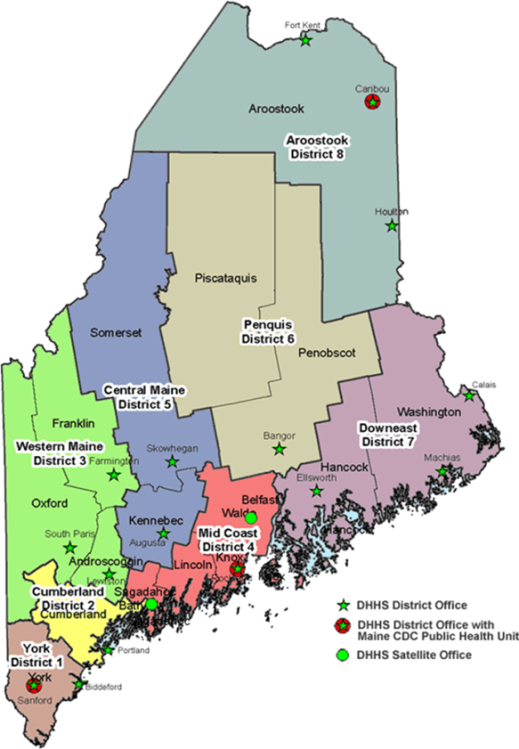 Non-regulatory Guidance:School District Responsibilities Generally
A School District must collaborate with State and tribal child welfare agencies to implement the Title I educational stability provisions. (q. 4)
Provisions apply to preschool children “if a School District offers a public preschool education.” (q. 5)
“It is essential that the designated [state and local] POCs have sufficient capacity and necessary resources to fulfill their duties.” (p. 21)
Non-Regulatory Guidance:School of Origin
Defined as the school in which the child is enrolled at the time of placement in foster care.
If a child’s foster placement changes, the school of origin would be the school in which the child was enrolled at the time of the placement change. (q. 10)
Children can remain in the school of origin for their entire time in foster care. (q. 11)
Non-Regulatory Guidance:Best Interest Determinations
SEAs are encouraged to work with the State or tribal child welfare agencies to establish guidelines to be used by School Districts and schools in coordination with local child welfare agencies to guide the decision making process.” (q. 13)
Student-centered factors (q. 12)
Should involve the school, child welfare, student, foster parents, biological parents, education decision-makers (q. 14)
[Speaker Notes: Student centered factors may include: 
Preferences of the child
Preferences of the child’s paretns or education decision makers
Child’s attachment to the school including meaningful relationships with staff and peers
Placement of the child’s siblings
Influence of the school climate on the child including safety. 
History of school transfers and the impact on the child. 
Length of the commute and how it may impact the child based on the child’s developmental stage. 
Availabiliy of sevices e.g. IDEA – special education services or EL services and the availabiity of those services in a school other than the school or origin]
Best Interest (cont.)
Timeline: “as quickly as possible to prevent educational discontinuity”
Student should remain in the school of origin while the decision is made, “to the extent feasible and appropriate.” (q. 15)
If there is disagreement about best interest:
“The relevant agencies should make every effort to reach agreement regarding the appropriate school placement of children in foster care. However, if there is disagreement regarding school placement for a child in foster care, the child welfare agency should be considered the final decision maker in making the best interest determination (unless State law or policy dictates otherwise).” (q. 18)
Best Interest (cont.)
Other disputes:
“We encourage SEAs and School Districts to collaborate with child welfare agencies to develop a dispute resolution process at the local level.”  (q. 19)
“To the extent feasible and appropriate, a School District must ensure that a child remains in his or her school of origin while the disputes are being resolved.” (q. 20)

Maine DOE is currently working on a draft dispute resolution process.
Non-Regulatory Guidance:Transportation
“We encourage SEAs to include guidelines for how additional costs for transportation will be funded and to establish a mechanism or policy for School Districts to resolve interagency disputes related to transportation costs.” (q. 21/p. 15)
The Guidance repeats ESSA regarding School District responsibilities (collaborate with child welfare to develop procedures, paying additional costs under 3 specific conditions). (q. 22)
Additional costs are “the difference between what a School District otherwise would spend to transport a student to his or her assigned school and the cost of transporting a child in foster care to his or her school of origin.” (q. 27)
Non-Regulatory Guidance:Transportation Funding
“We encourage child welfare agencies to continue to work with the appropriate LEA(s) in exploring the full range of options for providing and funding transportation to maintain a child in his or her school of origin.” (q. 23)
“Given the emphasis on shared agency responsibility to ensure educational stability in both the Fostering Connections Act and Title I, the School District and the local child welfare agency should make every possible effort to reach agreement regarding how transportation should be funded if there are additional costs.” (q. 28)
[Speaker Notes: Given the shared responsibility of the CWA and the LEAs to ensure educational stability… we encourage

Bullet #2: Transportation is a central component of educational stability and may be needed in order to fulfill the requirements that both the LEAs and the CWA ensure the educational stability for children in foster care; therefore, both agencies must collaborate regarding transportation if it is necessary so that a child in foster care may remain in his or her school of origin.]
Transportation Funding (cont.)
Allowable funds include: (q. 30)
State and local funds typically available for transportation.
Child welfare Title IV-E funds (for children eligible for IV-E foster care maintenance payments).
Title I funds.
But NOT funds from the homeless set-aside.
Non-Regulatory Guidance:Transportation Disputes
“We recognize that there may be rare occasions when a School District and local child welfare agency face difficulties reaching agreement on how to fund any additional costs incurred to provide transportation” (q. 28)
Transportation procedures should include dispute provisions. (q. 28)
States are encouraged to develop uniform state dispute processes. (q. 28)
School Districts must provide transportation while payment disputes are resolved. (q. 32)
There is currently a draft under development
Non-regulatory Guidance:Emphasis on Collaboration
“In light of the new Title I provisions, we encourage child welfare agencies to revisit how they are coordinating with SEAs and School Districts to meet their Title IV-E plan assurance.” (q. 6)
“At the most basic level, we strongly encourage the child welfare agencies to notify School Districts, as they already are in many cases, when students enter foster care or change foster care placements.” (q. 38)
“School Districts should coordinate with child welfare agencies to establish formal mechanisms to ensure that they are promptly notified when a child enters foster care or changes foster care placements.”
Emphasis on Collaboration (cont.)
“Successful implementation of the ESSA will require strong partnerships and consistent collaboration between educational and child welfare agencies.” (DCL accompanying Guidance)
Cross-training and inter-agency working groups are suggested. (q. 39-40)